Quebrando O Silêncio
Pastoral Estudantil - APV
Pr. Fábio Moreno
[Speaker Notes: www.4tons.com
Pr. Marcelo Augusto de Carvalho]
Violência Doméstica
[Speaker Notes: Um dos maiores problemas enfrentados por nossa sociedade é a violência domestica]
Contra o Idoso
Contra a Mulher
Contra a Criança
Violência Física
[Speaker Notes: Milhares de Crianças e mulheres são espancadas todos os dias no Brasil e no mundo]
Violência Sexual
[Speaker Notes: A violência sexual também é outra que se repete diariamente em muitos lares. Crianças e mulheres sendo abusadas.]
Violência Psicológica
[Speaker Notes: Aqui também está inserido o Bullying]
Dados Estatísticos
A cada 15 segundos 
243/hora
[Speaker Notes: No Brasil a cada 15 segundos uma mulher sofre algum tipo de violência domestica, isso dá o total 243 mulheres por hora. E somente 4% delas denunciam.]
4% Denunciam
[Speaker Notes: Apenas 4% tem coragem de denunciar. O restante não denuncia por medo do agressor]
São Paulo = 93.825
[Speaker Notes: Só no estado de São Paulo foram registradas 93.825 casos de violência contra a mulher
São mais de 21 milhões de mulheres no estado de São Paulo, e este numero, portanto,  não represente o total da violência, que segundo se acredita ser muito maior. Mas pq somente 93.825, que já é muito??? 
R.: Medo de denunciar.]
[Speaker Notes: Os principais agressores]
2011 = 40 Mil Crianças
[Speaker Notes: Em 2011 o SUS recebeu 40 Mil crianças vitimas da violência domestica]
6,6 Milhões de Crianças
[Speaker Notes: 6,6 milhões de crianças no Brasil sofre algum tipo de violência]
Turismo Sexual
[Speaker Notes: Tipos de violência contra a criança]
Pornografia Infantil
Secret
Whatzapp
Snapchat
[Speaker Notes: Um dos grandes meios de propagação de pornografia infantil são os aplicativos nos celulares. 
E quem visualiza, curte, compartilha, e divulga está sendo cumplice dos maníacos sexuais, tarados, marginais, aliciadores de menores.
Este app, secret em especial que ainda está presente em vários celulares, também é um local onde o bullying está fortemente presente, pessoas estão sofrendo com isto.
Bullying é pecado, A Biblia aconselha, se voce tem algo contra alguém vai ter com ele, frente a frente, cara a cara. E com o objetivo de reconciliar. E não ficar postando em redes sociais.
Portanto quem pratica bullying não vai pro céu, vai pro inferno.
Bullying não é de Deus!! 
Se você ainda tem o secret. Deleta esse negócio do celular.
Também há muitas fotos e vídeos de conteúdo suspeito sendo espalhado por meio de vários aplicativos, como o Whatzapp e outros.
Use seu cel com consciencia.]
Não podemos fechar os olhos e nem nos calar
Você gostaria de estar no lugar dessas pessoas?
“...Amarás o teu próximo como a ti mesmo” 
Mat 22:39
Denuncie e 
Incentive a denuncia
[Speaker Notes: Denuncie, mostre de que lado você está.]
Passeata
 Quebrando o Silêncio
Próximo sábado
Manifestação a favor das vítimas





De Bullying,
Da Violência doméstica  
Da exploração sexual
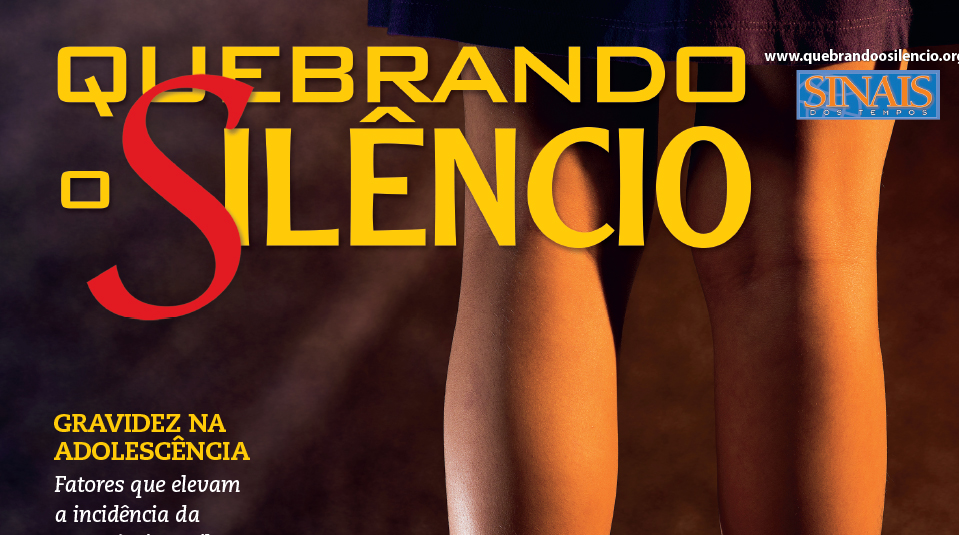 23 de Agosto - 14:30h 
Praça Raul Leme (Praça da Matriz)